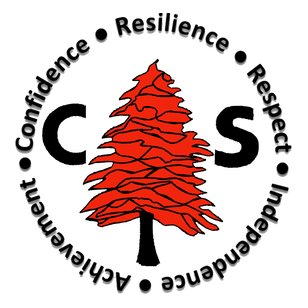 Our weekly bulletin
Week Beginning :    Monday 27th  January
Word of the Week
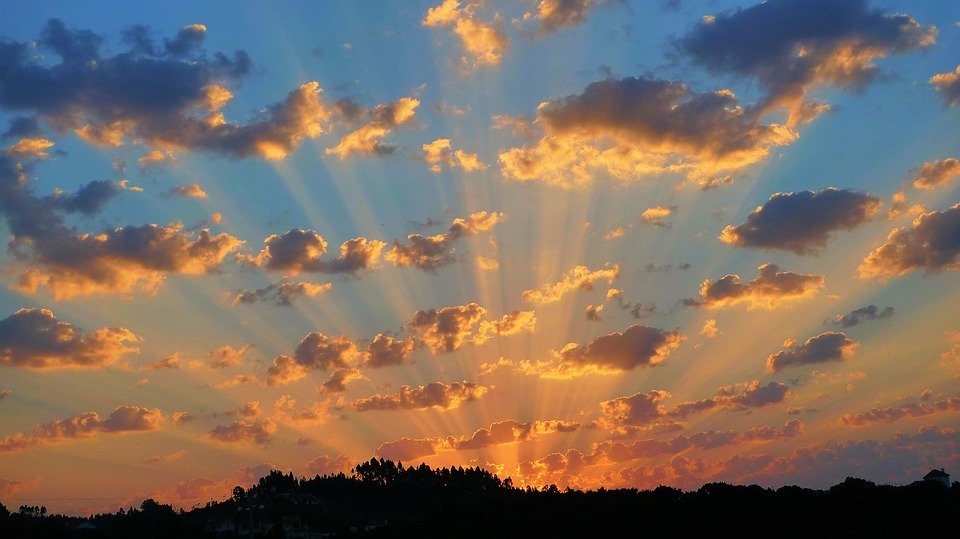 crepuscular (adjective) 

Relating to twilight; dim.
Active during twilight (at dawn or dusk, when the light is not bright).
“He peered through the crepuscular gloom, trying to find his dog”
“Deer are crepuscular animals, being most active just after sunrise and just before sunset”
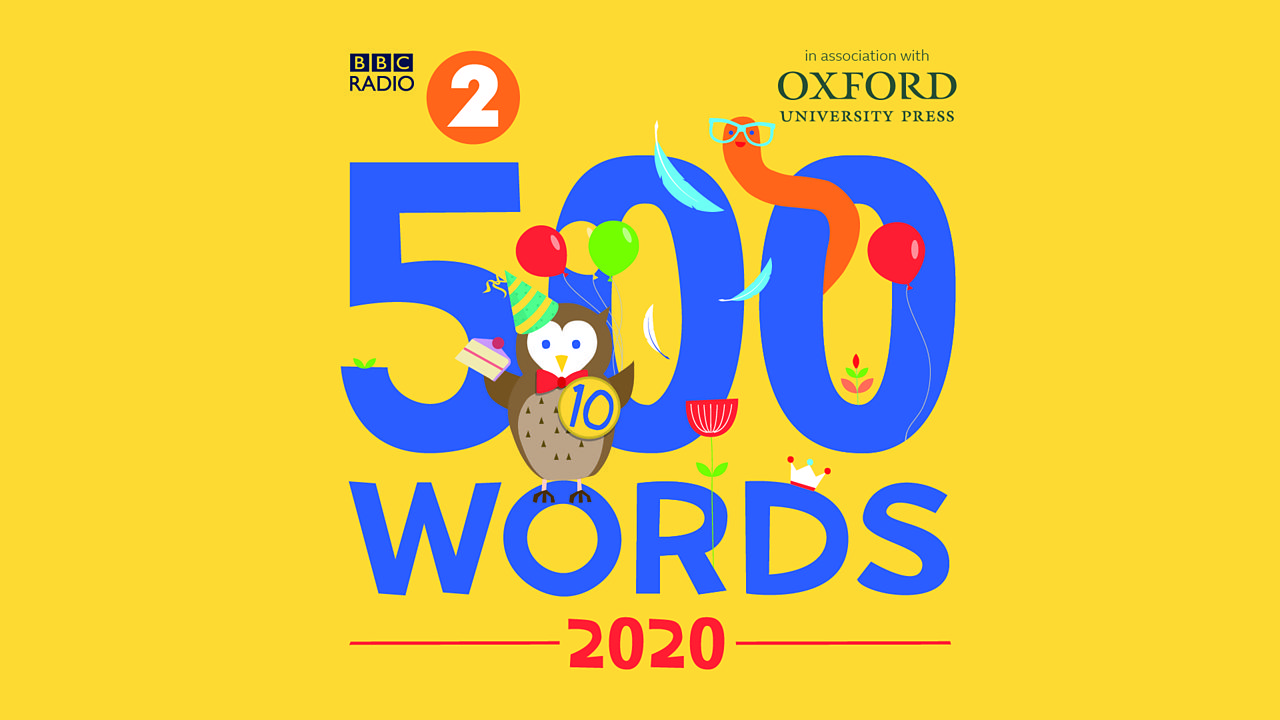 Radio 2's 500 words competition has launched for 2020! This is open to pupils aged 5-13 and can be really good fun to enter! More information can be found at https://www.bbc.co.uk/programmes/p00rfvk1

There is plenty of great advice from the judges in this BBC Live Lesson too https://www.bbc.co.uk/teach/live-lessons/500-words-2020-live-lesson/zn7jkmn

If you choose to enter this can be worked on at home. Mrs Keir will also open Room 8 on Thursday lunchtimes until the closing date (Feb 27th) for anyone wishes to work on their story. Good luck!
S1  SwimmingMonday 27th January
Swimming for S1  periods 1 and 2
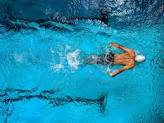 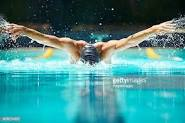